Modul 1:
Einführung
Angesichts der wirtschaftlichen, politischen und ökologischen Dynamiken ist es offensichtlich, dass das Thema Unternehmenskrise angegangen werden muss.
Was ist eine Unternehmenskrise?
Grundlegendes Wissen
1
In diesem Modul möchten wir die Grundlagen über Krisen in Tourismusunternehmen vermitteln, um Tourismus-KMU bei der Krisenbewältigung zu unterstützen.
2
Unternehmenskrisen in Tourismus-KMU
Tools, die bei der Analyse der Ausgangslage helfen
3
4
Ausblick auf die Themen, die dieser Kurs umfasst
Diese Präsentation ist lizenziert unter CC BY 4.0. 
Eine Kopie dieser Lizenz finden Sie unter https://creativecommons.org/licenses/by-sa/4.0/deed.en
Was Sie von diesem Modul lernen werden:
…Finden Sie heraus, wie sich eine Unternehmenskrise definiert und wie sich der Begriff von anderen abgrenzt
…Vertiefen Sie Ihr Verständnis von dem, was eine Unternehmenskrise kompliziert macht und wie ihr typischer Verlauf ist
…Entdecken Sie, warum die Tourismus-branche so krisenanfällig ist
…Erhalten Sie einen Überblick über die unterschiedlichen Gründe, die eine Krise in einem Tourismus-KMU verursachen können
…Verstehen Sie die Notwendigkeit von Tourismus-KMU, sich umfassend mit dem Thema Krisenmanagement auseinanderzusetzen
Photo: Adobe Stock
Eine Anmerkung zu Beginn…
Eine Unternehmenskrise zu bewältigen, gehört zu den schwierigsten Managementaufgaben überhaupt.
Ohne externe Unterstützung (z.B. durch Unternehmensberater, Managementberater, Anwälte, Branchenkenner) ist dies oft kaum zu schaffen. Externe Unterstützung kann ein Gamechanger sein!
Unser Trainingskurs kann keine externe Beratung ersetzen.
Photo: Adobe Stock
Was ist eine Unternehmenskrise?
Grundlegendes Wissen
s
Der erste Schritt zur Problemlösung ist zu wissen, womit man es zu tun.
Eine Definition: Krise
Der Begriff der Krise wird in der Literatur nicht einheitlich definiert - bei der Beschreibung der Auswirkungen einer Krise auf ein Unternehmen herrscht in der wissenschaftlichen und praktischen Literatur jedoch weitgehend Einigkeit.
Eine Unternehmenskrise wird allgemein als der Zustand eines Unternehmens verstanden, in dem dessen Vermögenswerte unmittelbar bedroht sind und daher dessen Existenz auf dem Spiel steht.
Krisenmanagement ist noch ohne Beteiligung eines Gerichts möglich.
Krise
In einem vereinfachten rechtlichen Sinne: das Unvermögen, dauerhaft Zahlungs-verpflichtungen zu erfüllen.
Formen von Insolvenz sind Zahlungsunfähigkeit und Überschuldung. Insolvenz ist per Definition ein gerichtliches Verfahren.
Insolvenz
Unter Turnaround-Management versteht man die Umsetzung einer Reihe von Maßnahmen, die notwendig sind, um das Unternehmen vor der Insolvenz zu bewahren und es zur betrieblichen Normalität und Zahlungsfähigkeit zurückzuführen. Das Turnaround-Management erfordert in der Regel eine starke Führung und kann Umstrukturierungen und Entlassungen, die Untersuchung der Ursachen des Scheiterns und langfristige Programme zur Wiederbelebung des Unternehmens umfassen.
Turn-around
Eine Unternehmenskrise zu bewältigen, gehört zu den schwierigsten Managementaufgaben überhaupt – und ist ohne Hilfe von außen kaum zu schaffen.
Was es so kompliziert macht…
Zeitdruck
Existenzielle Entscheidungen müssen unter großem Zeitdruck getroffen werden. Je weiter die Krise voran-schreitet, desto begrenzter ist der Handlungsspielraum und desto größer ist der Druck zu handeln.
(Keine) Daten
Die Datenlage ist fast immer unzureichend. Die Aufbereitung von Daten als Grundlage zur Entscheidungsfindung beansprucht wertvolle Zeit und Ressourcen.
Wissen
Krisenbewältigung erfordert ein hohes Maß an methodischem Wissen, Organisations-, Führungs- und Kommunikations-fähigkeiten der beteiligten Personen.
Keine Blaupausen
Jedes Unternehmen und jede Unternehmenskrise ist anders. Es gibt keine Patentrezepte oder Blaupausen.
Unternehmenskrisen verlaufen oft in Wellen. In der Zwischenzeit kommt es häufig zu trügerischen Phasen der Entspannung, die das Management glauben lassen, die Krise sei überstanden.
Vereinfachtes Verlaufsmodell einer Krise
Ende der Krise – Fortbestand des Unternehmens
Anfang der Krise
Umsetzung von Umstrukturierungs-maßnahmen
Potenzieller Wendepunkt
Überlebenswahr-scheinlichkeit
Wendepunkt
Ende der Krise – Liquidation / Einstellung des Geschäftsbetriebs
Potenzieller Wendepunkt
Zeit
Krisen entstehen selten (nie) über Nacht.
Die Zeitachse einer Krise
Zentrale Probleme:
Betriebswirtschaftliche Kennzahlen reagieren mit großer zeitlicher Verzögerung
Wenn die Kennzahlen auf eine Krise hinweisen, haben die Ursachen oft schon ihre volle Wirkung entfaltet (und können nicht kurzfristig behoben werden)
Permanente Risikoanalysen sind notwendig
Objektive Identifizierbarkeit 
der Krise (in %)
Krise im Betriebsergnis
Liquiditätskrise
Zeit
Quelle: Roland Berger – basierend auf der Analyse von 800 Restrukturierungsfällen
Erfolgreiches Krisenmanagement hängt wesentlich von der Offenheit der beteiligten Personen ab.
Der Prozess des Erkennens
Das Prinzip Hoffnung
Die Krise ist sichtbar, aber das Management konzentriert sich auf die Hoffnung und nicht auf das Handeln.
In allen Phasen der Krise müssen Warnsignale erkannt und neue Herausforderungen gemeistert werden. Dies verlangt eine hohes Maß an Wandelbarkeit und Aufmerksamkeit.
Anzeichen von Entspannung
Wenn die umgesetzten Maßnahmen erfolgreich sind, erscheinen die ersten Anzeichen von Entspannung. Die Umsetzung der Restrukturierung muss jedoch konstant fortgesetzt werden.
Lernen und Resilienz 
Wenn die Krise erfolgreich bewältigt wird, müssen die richtigen Schlüsse gezogen werden. Wenn dies erfolgreich ist, kann nachhaltige Krisenresilienz die Folge sein.
Das Erwachen
Erste Anzeichen
Die ersten Anzeichen einer Krise werden weder erkannt noch wahrgenommen.
Die Krise kann nicht weiter geleugnet werden. Maßnahmen werden unter großem Zeitdruck umgesetzt. Dies ist die kritischste Phase.
Es gibt verschiedene Modelle zur Beschreibung eines Krisenverlaufs. Ein möglicher Ansatz ist das 4-Phasen-Modell. Jede Phase kennzeichnet sich durch bestimmte individuelle Merkmale.
Ansatz I: Die vier Phasen einer Krise
Normale Situation
Keine wahrnehmbaren Krisensignale
Durchspielen potenzieller Krisen
1. Phase:
POTENTIELLE
KRISE
Strategie-entwicklung
Eine Krise kann kontinuierlich alle vier Phasen durchlaufen. Sie muss jedoch nicht unbedingt in der ersten Phase beginnen, sondern kann auch in der zweiten, dritten oder vierten Phase anfangen. Mit angemessenen Maßnahmen zur frühzeitigen Erkennung kann der Prozess in den ersten drei Krisenphasen beendet werden.

Krystek (1987): Unternehmungskrisen
Versteckte Anzeichen einer Krise
Auswirkungen der Krise können nicht eingeschätzt werden
Verwendung von Erkennungstools
2. Phase:
LATENTE
KRISE
Präventions-maßnahmen
Ausbruch der Krise
Destruktive Effekte
Erhöhter Zeitdruck
Entscheidungen treffen & handeln
3. Phase:
AKUTE/
BEHERRSCHBARE KRISE
Krisen-bewältigung
4. Phase:
AKUTE/ NICHT
BEHERRSCHBAREKRISE
Systematische Planung & Umsetzung der Unternehmens-liquidation
Massive destruktive Effekte
Fortbestand des Unternehmens akut gefährdet
Unternehmenskrisen folgen in der Regel einem typischen Verlauf.
Ausgeschöpfte Kreditlinien
Verzicht auf Skonti
Zunahme der fälligen Verbindlichkeiten
Zahlungsverzug/ Vorauszahlung
Lieferengpässe
Ansatz II: Die sechs Phasen einer Krise
Insolvenzrisiko
Bevorstehende Insolvenz
Überschuldung
Eintreten der Insolvenz
Umsatz /Gewinn / Liquidität
In der Praxis sind die einzelnen Phase von unterschiedlicher Dauer – und mitunter wird eine Phase übersprungen.
Normalerweise gilt, dass umso fortgeschrittener eine Krise ist, desto schwieriger und teurer ist es, sie zu lösen.
Ertrags-krise
Liquiditäts-krise
Produkt / Absatzkrise
Stakeholder-Krise
Strategiekrise
Insolvenz
Umsatzrückgang hält an
Unternehmen reagiert mit Kostensenkungen
Rückgang des Gewinns / Verluste / Verringerung des Eigenkapitals
Kapitalbeschaf-fung wird schwieriger (Bonität sinkt)
Dauerhafte Konflikte auf Stakeholder-Ebene: Anteilseigner, Mitarbeiter, Banken etc.
Blockade von Entscheidungen
Akzeptanz von negativen Entwicklungen
Keine klare Vision
Unzureichende Kundenorientierung
Produkte in der Reifephase 
Verpasste technologische Entwicklungen / mangelhafte vertikale Integration
Unternehmen macht immer noch Gewinne
Sinkender Absatz
Preis- und Margendruck
Wachsende Bestände und gebundenes Kapital
Unterauslastung bestehender Kapazitäten
Ertragseinbußen, wenn keine Gegenmaßnahmen ergriffen werden
Das Eintreten in eine Krise ist unabhängig von der „aktuell“ identifizierten Krisenphase. Ein unmittelbares Eintreten in eine fortgeschrittene Phase – normalerweise ausgelöst durch externe Effekte – ist genauso möglich.
Ansatz I: Die vier Phasen einer Krise
Vermögens-verzehr (Eigenkapital-rückgang)
Keine Reserven / finanzieller Spielraum
Verlust von Entscheidungs-gewalt
Kein / falsches Unternehmens-leitbild
Keine Wettbewerbs-fähigkeit
Ungewissheit über Nachfolge / Management
(bevor-stehende) Insolvenz
Schwache Führung
Produkt nicht markt-konform
Ergebnis-rückgang
Verbrauch von liquiden Mitteln
Ertrags-krise
Liquiditäts-krise
Produkt / Absatzkrise
Strategiekrise
Insolvenz
Earnings Crisis
Liquidity Crisis
Product / Sales Crisis
Stakeholde-Krise
StakeholderCrisis
Liquidity Crisis
Strategy Crisis
Insolvency
Insolvency
Verlust von wichtigem Kunden / Auftrag
Schadensersatz-ansprüche
Massive Forderungs-ausfälle
Unmittelbares Auftreten einer Krise (externe Auslöser)
Unternehmenskrisen in Tourismus-KMU
Der Tourismusbranche ist besonders krisenanfällig. Das zeigte auch die Corona-Pandemie. Die Branche wurde weltweit hart getroffen.
Veränderungen des Beitrags des Tourismus zum BIP und zur Beschäftigung nach Regionen weltweit 2020 verglichen mit dem vorherigen Jahr
In allen Regionen weltweit ging der Beitrag der Tourismusbranche zum BIP und zur Beschäftigung im Jahr 2020 im Vergleich zu 2019 stark zurück.
Grund für den starken Rückgang ist unter anderem der Einbruch der internationalen Touristenankünfte im Jahr 2020 auf globaler Ebene. Mit einem durchschnittlichen Rückgang der internationalen Touristenankünfte von -97 Prozent weltweit kam der Tourismus im April 2020 sogar weitgehend zum Erliegen.
Prozentuale Veränderung im Vergleich zum vorherigen Jahr
Quelle: Statista (2022)
[Speaker Notes: https://de.statista.com/statistik/daten/studie/1252716/umfrage/beitrag-des-tourismus-zu-bip-und-beschaeftigung-nach-regionen-weltweit/]
Internationale Touristenankünfte sind aufgrund der Covid-19 Pandemie stark gefallen.
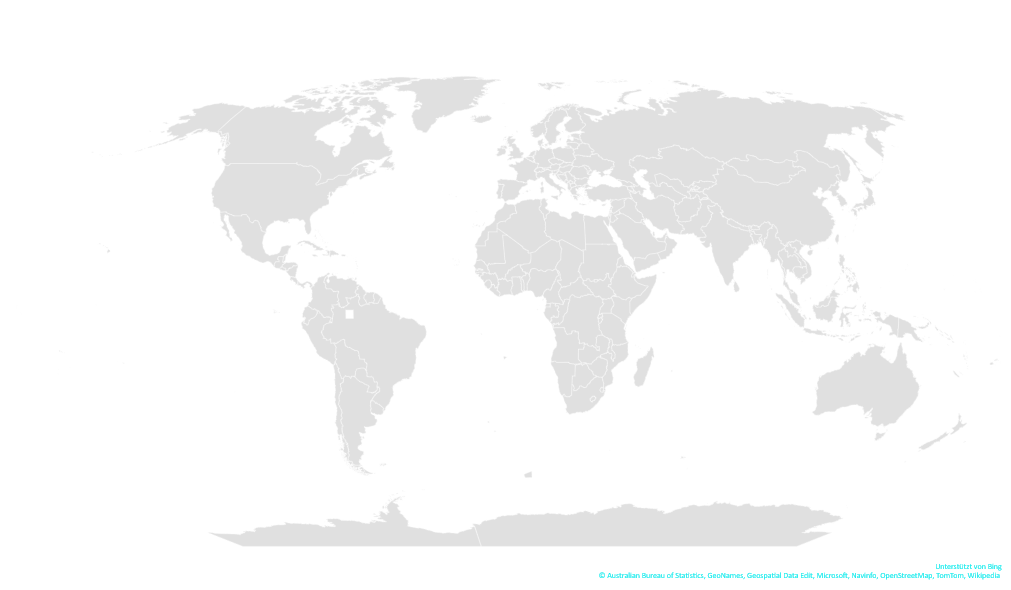 Veränderungen der internationalen Touristenankünfte aufgrund der Coronakrise 2020 verglichen mit 2019
Im Jahr 2020 gingen die Touristenankünfte weltweit im Vergleich zum Vorjahr deutlich zurück, im weltweiten Durchschnitt um -73 %.

In einigen Regionen gingen die Ankünfte sogar um bis zu 99 % zurück, so dass der Tourismus zeitweise völlig zum Erliegen kam.
Europa: 
- 68,5%
Asien/ Pazifik: 
- 84,1%
Amerika: 
- 68,2%
Mittlerer Osten: 
- 74%
Afrika: 
- 74%
KMU sind statistisch stärker von Unternehmenskrisen bedroht als große Unternehmen. Dies gilt auch in Bezug zu ihrer quantitativ hohen Anzahl.
Insolvenzen geordnet nach Größenklassen
Prozent
Anzahl der Mitarbeiter
Quelle: Statista
[Speaker Notes: https://de.statista.com/statistik/daten/studie/6408/umfrage/firmeninsolvenzen-in-deutschland-nach-mitarbeiterzahl/ 
Alternative?]
Es gibt strukturelle Gründe, warum besonders kleine Unternehmen scheitern.
Warum kleine Unternehmen scheitern
Am Design gescheitert
An der Gelegenheit gescheitert
Wenn Ihr Produkt oder Ihre Dienstleistung schlecht konzipiert ist, dann verstehen die Leute es nicht, kaufen es nicht oder schaden sich vielleicht sogar selbst, wenn sie es benutzen, und Sie sind gescheitert
Scheitern ist ein Thema, das die meisten von uns am liebsten vermeiden würden. Aber offensichtliche (und subtile) Warnsignale zu ignorieren, ist eine todsichere Methode, um am falschen Ende der Überlebensstatistik von Unternehmen aufzutauchen.
Wenn Ihre Vermögenswerte schlecht eingesetzt, ignoriert werden oder verfallen, ist das so, als würden Sie sie zerstören, und Sie sind gescheitert
Am Vertrauen gescheitert
Wenn Sie das Wohlwollen und den Respekt der Stakeholder verspielen, indem Sie im Tausch gegen kurzfristige Gewinne Abkürzungen nehmen, sind Sie gescheitert
Am Erkennen gescheitert
Reasons for Failure
Die selbstreferentiellste Form zu scheitern ist das Unvermögen zu sehen, wenn man scheitert
Am Willen gescheitert
Am Respekt gescheitert
Wenn Ihre Organisation wichtige Arbeit vorzeitig aufgibt aufgrund von internem Widerstand oder Verzögerungen in der Markt-anpassung, sind Sie gescheitert
Wenn Sie erfolgreich sind, ohne Ihre Mitarbeiter, ihre Kunden und Ihre Ressourcen mit Respekt und Ehrlichkeit zu behandeln, sind sie gescheitert
Am Aufhören gescheitert
An Prioritäten gescheitert
Wenn Ihre Organisation an einer mittelmäßigen Idee, Anlage oder Team zu lange festhält, weil sie nicht den Mut hat, etwas Besseres zu schaffen, sind Sie gescheitert
Wenn Ihr Managementteam sich auf Arbeit konzentriert, die keinen Mehrwert schafft, ist das so, als würden Sie Ihr Bargeld direkt zu Ihrem Konkurrenten senden, und Sie sind gescheitert
Es ist eine traurige Tatsache, dass vor allem junge Unternehmen von Insolvenzen bedroht sind. Die Gründe dafür sind die geringeren Kapitalressourcen und die Unerfahrenheit, mit Krisen umzugehen.
Insolvenzen nach Unternehmensalter
Quelle: Creditreform
Es ist äußerst wichtig, die Gründe für die Anfälligkeit der Tourismusbranche zu verstehen, damit man sie minimieren kann und den Unternehmensbetrieb aufrechterhält.
Tiefere Ursachen für die Krisenanfälligkeit von Tourismus-KMU
Auch wenn Tourismus-KMU nicht imstande sind, alle Arten von Krise zu verhindern oder zu kontrollieren, können sie ihre Krisenanfälligkeit reduzieren, um die Fortführung und Profitabilität ihres Unternehmens sicherzustellen. Um dies zu ermöglichen, müssen sie sich mit den tieferen Ursachen befassen.
Wahrgenommene Risiken im Tourismus
Eigenschaften von Tourismus
Komplexität von Krisen-management im Tourismus
der Ruf des Reiseziels beeinflusst das Kaufverhalten der Touristen
je höher die Risikowahrnehmung in Bezug auf ein Reiseziel ist, desto geringer ist die Nachfrage nach Tourismus in diesem Reiseziel
Produkte zeichnen sich   durch Immaterialität, Untrennbarkeit und Verderblichkeit
arbeitsintensive Prozesse
hohes Level von Kundenengagement
kulturelle Dimension von persönlichen Dienstleistungen
Tourismusdienstleistungen sind an einen bestimmten Ort gebunden
Globalisierung der Tourismusbranche – Abhängigkeit und Verflechtung nimmt zu (kleine Krisen hier haben Auswirkungen auf Reiseverhalten dort)
Tourismussektor ist divers und heterogen, viele kleine und Kleinstunternehmen – weniger Ressourcen als große Unternehmen, bleiben anfällig und schlecht vorbereitet auf Krisen
Frühe Krisenerkennung ist ein wichtiger Bestandteil von Krisenmanagement.
Ausblick:
In Modul 2 – Vorbeugung & Vermeidung von Krisen wird dieses Thema ausführlicher behandelt
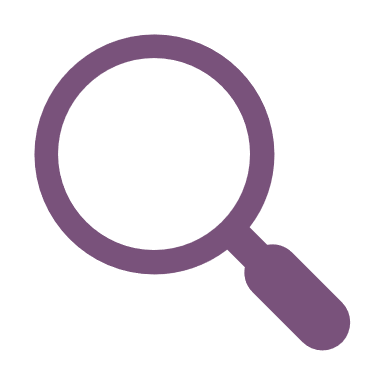 Früherkennungsmechanismen im Allgemeinen
Frühe Krisenerkennung beinhaltet die zukunftsgerichtete Identifikation von potentiellen Gefahren in internen und externen Bereichen des Unternehmens und das Erkennen von aufkommenden Unternehmenskrisen durch das Scannen nach frühen Warnzeichen.
Antizipation – Umgang mit möglichen Krisen, ihren Ursachen und Wirkungen
Bewusstseinsförderung für mögliche Krisen
Analyse und Assessment von möglichen Krisen
Tools: 
Szenariotechnik
Brainstorming
retrospektive Analysen etc.
Erkennung – aufkommende Krisen erkennen
Nach frühen Warnsignalen scannen
Probleme der Tourismusbranche
Probleme in der Organisation
Stakeholder-Beziehungen
Risiko-Assessments
Erkenntnisse aus der Ursachenforschung können für Früherkennung, Prävention und Krisenmanagement genutzt werden. Es wird zwischen endogenen und exogenen Krisenursachen unterschieden.
Ursachen von Krisen in Tourismus-KMU
Übung:
Denken Sie über die Ursachen nach, die eine Krise auslösen können. 
Betrachten Sie exogene Ursachen und sammeln Sie Beispiele von konkreten Ereignissen und Entwicklungen aus den letzten Jahren.
Berücksichtigen Sie auch endogene Ursachen, die zu einer Krise führen können.
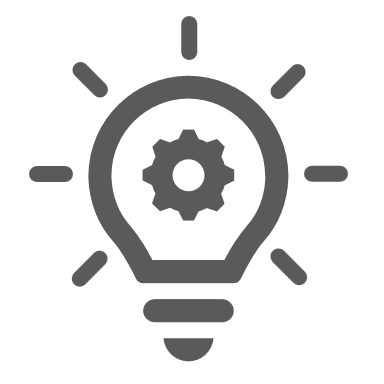 Erkenntnisse aus der Ursachenforschung können für Früherkennung, Prävention und Krisenmanagement genutzt werden. Es wird zwischen endogenen und exogenen Krisenursachen unterschieden.
Ursachen von Krisen in Tourismus-KMU und Beispiele
Krisen resultieren häufig nicht aus einer Ursache, sondern aus dem Zusammenspiel von mehreren Ursachen (Multikausalität). 

Krisenursachen umfassen Gefahren, Risiken und Chancen, die identifiziert werden müssen.
Diskussion & Austausch
Von welcher Art von Krise wären Sie am ehesten bedroht?
Wären Sie auf diese vorbereitet?
Tools, die bei der Analyse der Ausgangslage helfen
Umfassend planen – Die SWOT-Analyse
ANALYSE
Die SWOT-Analyse (oder SWOT-Matrix) ist ein strategisches Planungsverfahren, das einer Person oder Organisation dabei hilft, Stärken, Schwächen, Chancen und Risiken im Zusammenhang mit dem Wettbewerb oder der Projektplanung zu ermitteln. Diese Perspektive hilft Ihnen, Ihre Stärken und Chancen besser zu nutzen und Ihre Schwächen und potenziellen Bedrohungen im Auge zu behalten.
INTERN
EXTERN
SCHWÄCHEN
CHANCEN
RISIKEN
STÄRKEN
Chancen beziehen sich auf günstige externe Faktoren, die einer Organisation einen Wettbewerbsvorteil verschaffen könnten. Wenn zum Beispiel ein Land die Zölle senkt, kann ein Autohersteller seine Fahrzeuge in einen neuen Markt exportieren und so seinen Absatz und Marktanteil steigern.
Risiken umfassen Faktoren, die das Potenzial haben, Ihrer Organisation zu schaden. Z.B. ist eine Dürre eine Bedrohung für getreideproduzierende Unternehmen, da es die Ernte vernichten oder mindern kann. Weitere allg. Risiken sind steigende Materialkosten, zunehmender Wettbewerb etc.
Schwächen hindern Ihre Organisation daran, auf dem bestmöglichen Level zu funktionieren. Es gibt Bereiche, in denen sich Ihr Unternehmen steigern muss, um mit den Wettbewerbern mitzuhalten: eine schwache Marke, hohe Schulden, mangelhafte Lieferketten, fehlendes Kapital.
Stärken beschreiben, worin sich ein Unternehmen auszeichnet und was es von der Konkurrenz unterscheidet: eine starke Marke, ein treuer Kundenstamm, eine solide Bilanz, eine einzigartige Technologie usw.
ÜBUNG: SWOT-ANALYSE
Führen Sie eine SWOT-Analyse für Ihr Unternehmen durch. Nutzen Sie folgende Matrix zur Orientierung:
SCHWÄCHEN
STÄRKEN
SWOT
RISIKEN
CHANCEN
ÜBUNG: SWOT-ANALYSE
Wir empfehlen Ihnen, dass Sie eine zusätzliche SWOT-Analyse für Ihr Unternehmen durchführen, nachdem Sie den Kurs beendet haben.
Hat sich Ihre Perspektive geändert? 
Haben Sie neue Impulse durch den Kurs erhalten? 
Was haben Sie gelernt, das Sie zukünftig umsetzen möchten?
Kennen Sie die Risiken – Die PESTEL Analyse
Um Krisen zu vermeiden und die potentiellen Auswirkungen auf extern verursachte Krisen zu minimieren, sollten sich KMU-Eigentümer der Faktoren bewusst sein, auf die sie keinen Einfluss haben können. Die sogenannte PESTEL-Analyse bietet ihnen die Möglichkeit, Risiken und Chancen frühzeitig als Teil eines proaktiven Risk-Monitoring zu erkennen. Diese ist oft Bestandteil einer SWOT-Analyse.
P
E
S
T
E
L
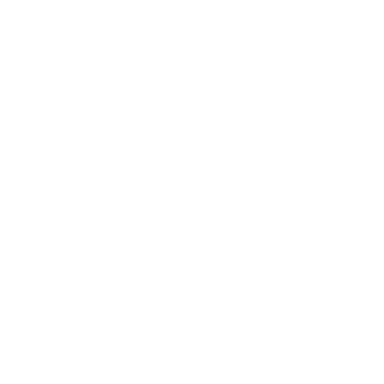 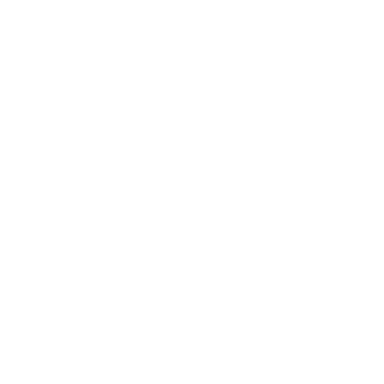 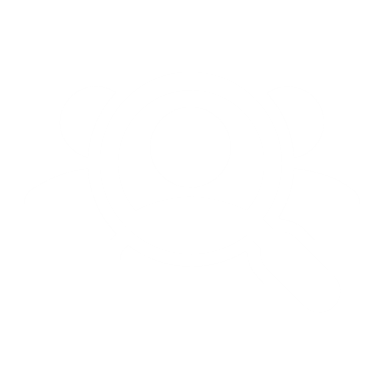 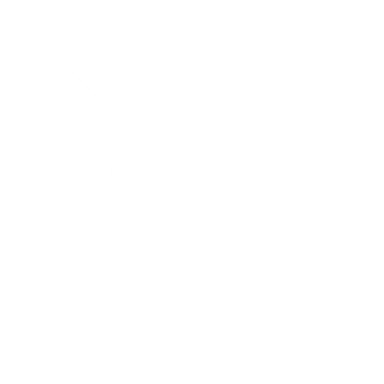 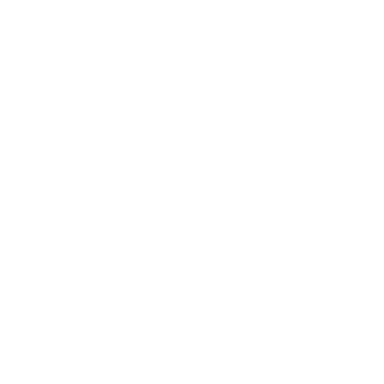 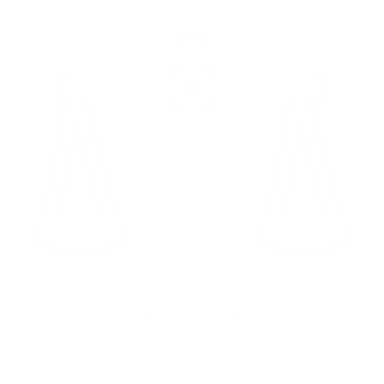 Environmental
(Ökologisch)
Economic
(wirtschaftl.)
Social
(Sozial)
Technological
(Technol.)
Legal
(rechtlich)
Political
(Politisch)
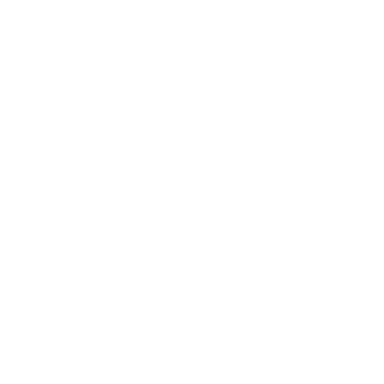 Politische Einflussfaktoren
politische Stabilität (Unruhen, Bürgerkrieg, Terrorismus)
allgemeine Wirtschaftsordnung des Landes
gegenwärtige und künftige Außenpolitik
Regierungsform 
Bürokratie- und Korruptionsgrad
Pressefreiheit und Rechtsstaatlichkeit
Entwicklungen in der Gesetzgebung und Deregulierung
politische Entscheidungen in Bezug auf Handel, Zölle und Steuern
Gesetze zum Schutz von Umwelt, Arbeitnehmern und Verbrauchern
offene / geschlossene Grenzen
Diese bestimmen den Grad, zu dem politische Entscheidungen und Politikbereiche sich auf Tourismus-KMU auswirken. Sie umfassen politische Maßnahmen und die politische Stabilität sowie Handels-, Steuer- und Fiskalpolitik.
Die globale politische Landschaft ist äußerst unbeständig – und zwar nicht nur in Wachstumsmärkten. Dies trägt auch zum Anstieg von politischen Risiken bei.
Des Weiteren hat die Corona-Pandemie gezeigt, dass politische Faktoren massive Auswirkungen auf Unternehmen, besonders jene im Tourismus, haben.
Wirtschaftliche Einflussfaktoren
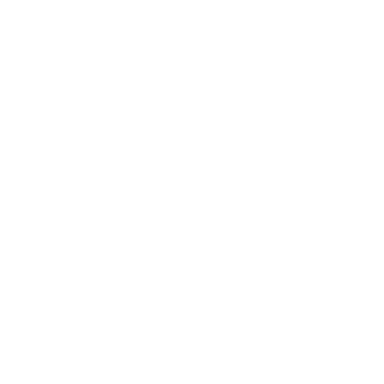 gesamtwirtschaftliche Produktion (BIP), Höhe des verfügbaren Einkommens, Konsumentenkaufkraft und Wachstumsraten
Preisniveau und Inflationsrate
Zinsniveau und -entwicklung
Beschäftigung, Arbeitslosigkeit und Anzahl unbesetzter Stellen
Wirtschaftliche Faktoren umfassen nationale und (vor allem relevant in der Tourismusbranche) interna-tionale Entwicklungen, die unmittelbare Auswirkungen auf Absatz- und Beschaffungs-möglichkeiten haben.
Soziale Einflussfaktoren
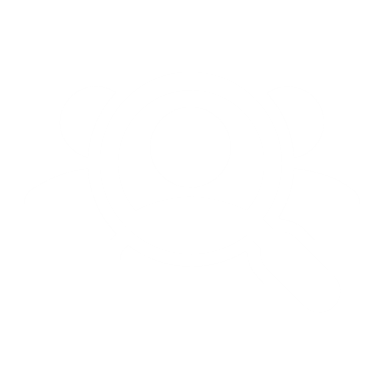 Gesellschaftsordnung und kulturelle Eigenschaften (Sprache, Normen, Werte, Einstellungen, Religion)
Bevölkerungsentwicklung
Veränderungen im Reiseverhalten
Konsumverhalten, Freizeitgestaltung, Lifestyle
Mobilität der Einwohner
Veränderungen in grundlegenden menschlichen Bedürfnissen: Lebensmittel, Wohnraum, Klima, Gesundheit, Umwelt
soziale Werte
Freizeitverhalten: Bedeutung von Unterhaltung, Sport, Erholung
Einfluss von sozialen Medien auf traditionelle Medien
Soziokulturelle Einflussfaktoren spiegeln die Gesellschaftsstruktur und die besonderen Umstände wider, die wichtig für Ihr Unternehmen sind.
Globale Trends und soziokulturelle Normen sind von besonderer Bedeutung für Tourismus-KMU.
Ausblick: Wir befassen uns mit Trends im Tourismus in Modul 3 (Reaktives Krisenmanagement), wenn wir das Thema Restrukturierungskonzept behandeln
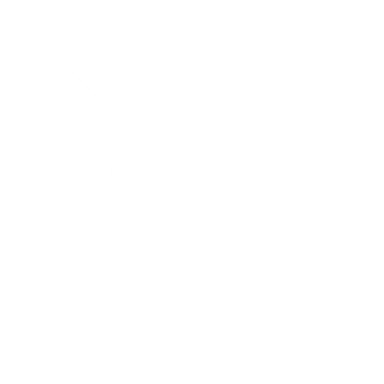 Technologische Einflussfaktoren
Infrastruktur, Transportwege und verfügbare Logistik
Digitalisierung, Informations- und Kommunikationstechnologien
Einfluss von digitalen sozialen Medien
Verfügbarkeit von ökologischen Ressourcen: Boden, Wasser, Luft, Licht
Verfügbarkeit von Energie: Öl, Gas, Elektrizität, Kohle, andere Energiequellen
Technologie transformiert grundlegend eine Reihe von Branchen, auch den Tourismus.
Dies beinhaltet technologische Entwicklungen im Verkehrssystem und die Verfügbarkeit von Informationen unabhängig von Ihrem gegenwärtigen Standort – mit Ihrem Smartphone können Sie Reiseblogs folgen, Rezensionen über Restaurants oder Unterkünfte schreiben und lesen oder einen Transport buchen.
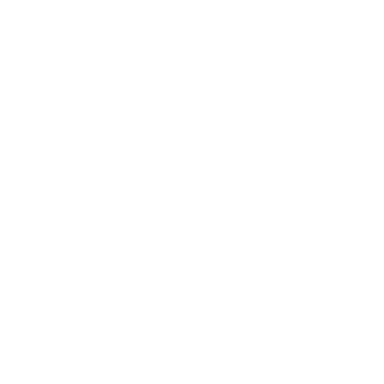 Ökologische Faktoren
Klima, Wetterereignisse und Naturkatastrophen
Klimawandel
Pandemie (Covid-19)
Versorgung mit natürlichen Ressourcen
Umweltvorschriften und -standards (z.B. Antizipation von Umweltvorschriften)
Ökologische Faktoren sind Faktoren, die von der Umwelt und den Auswirkungen der ökologischen Aspekte beeinflusst werden. Mit der zunehmenden Bedeutung von CSR (Corporate Social Responsibility) und Nachhaltigkeit rückt dieses Element immer mehr in den Fokus, wenn es darum geht, wie Organisationen ihre Geschäfte führen müssen.
Ausblick: Wir befassen uns mit Entwicklungen im nachhaltigem Tourismus in Modul 7 (Krisenresilienz)
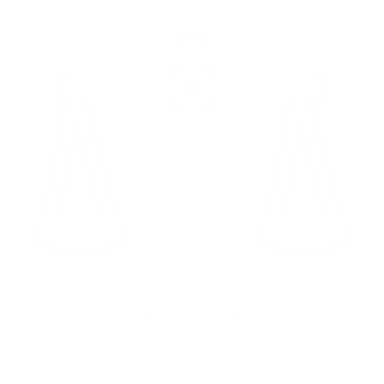 Rechtliche Einflussfaktoren
Steuer- und Zollvorschriften
Arbeitnehmerschutzgesetze
allgemeine wirtschaftspolitische Vorschriften (z.B. Datenschutzgesetze)
Rechtssicherheit und Rechtsbewusstsein
Umweltschutzgesetze
Versicherungsrecht
Ladenöffnungszeiten
Einreisebestimmungen, Visaverfahren
Rechtliche Risiken ergeben sich aus Vorschriften und Gesetzen und haben Auswirkungen auf alle Geschäftsbereiche.
Rechtliche Faktoren können sich sowohl positiv als auch negativ auf die Geschäftstätigkeit und das Management eines Unternehmens auswirken.
Übung: PESTEL ANALYSE
Was könnten Einflussfaktoren für Ihr Unternehmen sein?
Welchen Auswirkungen haben diese?
Welche möglichen Handlungen können daraus abgeleitet werden?
P
E
S
T
E
L
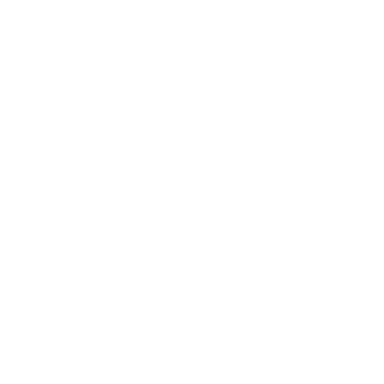 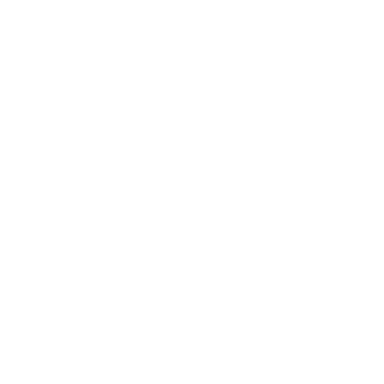 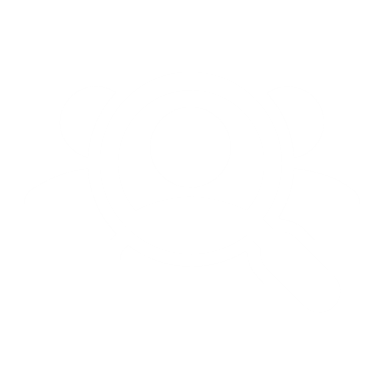 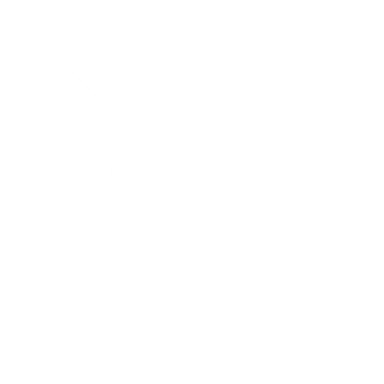 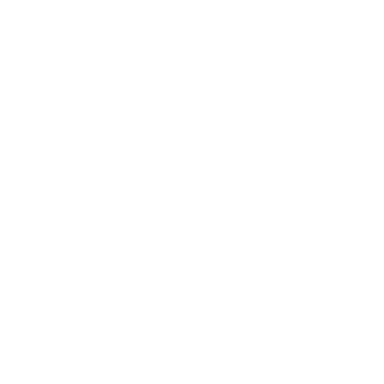 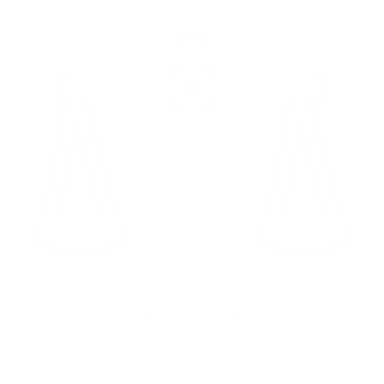 Environmental
(Ökologisch)
Economic
(wirtschaftl.)
Social
(Sozial)
Technological
(Technol.)
Legal
(rechtlich)
Political
(Politisch)
Test- & Übungsfragen
1. Warum sind Tourismus-KMU besonders anfällig für Unternehmenskrisen?
2. Was ist der typische Verlauf einer Unternehmenskrise?
Photo: Eva Elijas
Ausblick auf die weiteren Module in diesem Kurs
BEWÄLTIGUNG VON KRISEN
Nach Abschluss dieses Modul werden Sie
…ein Verständnis dafür entwickelt haben, je fortgeschrittener eine Krise, desto weniger Handlungsoptionen
…wissen, welche Krisenmanagementmaßnahmen für Ihr Tourismus-KMU tauglich sind
…wissen, was wichtig ist während Veränderungsprozessen zur Bewältigung einer Krise
…mit den Herausforderungen eines Restrukturierungsprozesses vertraut sein
…sich der Bedeutung bewusst sein, aus dem Scheitern zu lernen
2
Vorbeugung & Vermeidung von Krisen
Nach Abschluss dieses Moduls werden sie
…verstehen, welche Faktoren zu einer Krise führen und wie sie diese verhindern können
…verstehen, welche Bedeutung Risikomanagement für Unternehmen hat
…wissen, welche Tools sich zur Entwicklung einer fundierten Strategie eignen und wie sie diese anwenden
…Krisenrisikofaktoren für Ihr Unternehmen frühzeitig erkennen und bewerten können
…die Prinzipien von Betriebskontinuitätsmanagement kennen
3
FUNKTIONALE KOMPETENZEN
Nach Abschluss dieses Moduls werden Sie
... in der Lage sein, betriebliche Abläufe zu skizzieren und zu optimieren
... wissen, wie Sie Ihre Stakeholder identifizieren und bewerten können
... die Bedeutung der Humanressourcen für das Unternehmen kennen und in der Lage sein, Ihre Mitarbeiter durch Krisen zu führen
... in der Krisenkommunikation geschult sein
...wissen, wie Sie soziale Medien zum Vorteil des Unternehmens nutzen können, insbesondere in Krisensituationen
4
LIQUIDITÄTSKRISE UND LIQUIDITÄTSMANAGEMENT
5
Nach Abschluss dieses Moduls werden Sie
…die wesentlichen Eigenschaften einer Liquiditätskrise kennen
…wissen, wie man die Wahrscheinlichkeit verringert, dass Ihr KMU vor der Insolvenz steht
…mit den grundlegenden Strukturen einer Liquiditätsplanung vertraut sein
…ihr Verständnis durch ein praktisches Beispiel von Liquiditätsplanung vertiefen
…die wichtigsten Finanz- und Liquiditätskennzahlen kennen
KRISENRESILIENZ
Nach Abschluss dieses Modul werden Sie
…ihr Verständnis von Resilienz vertieft haben
…wissen, was organisatorische Resilienz ist und was Unternehmen tun können, um sie zu erreichen
…in der Lage sein, den Gast der Zukunft zu verstehen und zu gewinnen
…mit Faktoren vertraut sein, die einen Einfluss auf Tourismus-KMU haben
…wissen, warum Resilienz und Nachhaltigkeit Hand in Hand gehen
6
ADAPTIVE FÜHRUNG
7
Nach Abschluss dieses Moduls werden Sie
…ihr eigenes Verständnis von Führung (in einer Krise) reflektiert haben
…die Schlüsselkompetenzen, um ein erfolgreicher Manager in der Krise zu sein, kennen
…mit den wesentlichen Eigenschaften von Führung in einer Krise vertraut sein
…die zentralen Aspekte von adaptiver Führung kennen, was sie dazu befähigt, auf die Ungewissheiten einer Krise zu reagieren
https://www.tourismrecovery.eu/
Als nächstes: Modul 2
https://www.facebook.com/tourismcrisisrecovery
Vorbeugung & 
Vermeidung von Krisen